CompSci 101Introduction to Computer Science
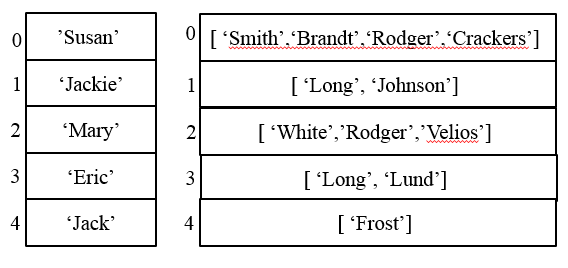 Oct 19, 2017

Prof. Rodger
compsci 101, fall 2017
1
[Speaker Notes: Too much code writing, need questions instead!!!!!!!!!!!!!!!!!!!!!!!!!!!!!!!]
Announcements
Reading and RQ due next time
APT 4 due tonight
Assignment 4 due Oct 26

Today:
Review Sets
Tuples/generators 
Enumerate 
Processing data – how to organize it?
compsci 101, fall 2017
2
[Speaker Notes: First Tuesday after Spring Break]
Latanya Sweeney
Former Chief Technologist at FTC. I am a computer scientist with a long history of weaving technology and policy together to remove stakeholder barriers to technology adoption. My focus is on "computational policy" and I term myself a "computer (cross) policy" scientist. I have enjoyed success at creating technology that weaves with policy to resolve real-world technology-privacy clashes.
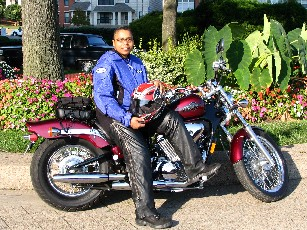 http://latanyasweeney.org/
Identify 87% of US population using (dob,zip,gender). Director of Harvard Data Privacy Lab, instrumental in HIPAA because of de-identification work
compsci 101, spring 2017
3
[Speaker Notes: Keynote Speaker at GHC 2016]
aboutmyinfo.org
Entered my data
Easily identifiable by birth date (about 1)
Lots with my birth year (about 273)
Lots of people in my age range (of four years) – (1365)
compsci 101, spring 2017
4
[Speaker Notes: One of her sites]
aboutmyinfo.org
Entered my data
Easily identifiable by birth date (about 1)
Lots with my birth year (about 273)
Lots of people in my age range (of four years) – (1,365)
compsci 101, spring 2017
5
[Speaker Notes: One of her sites]
Set Operations from picturesbit.ly/101s17-0302-2
Question: Which operation does the red represent?
A)
D)
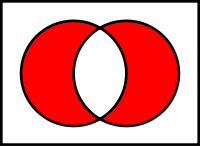 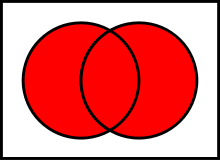 C)
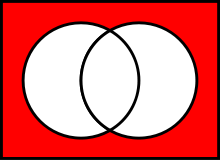 B)
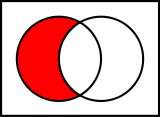 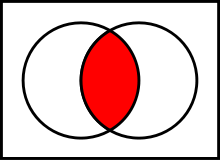 E)
compsci101 fall16
6
[Speaker Notes: Answers below




http://en.wikipedia.org/wiki/File:Venn0111.svg
Symmetric Difference B) intersection C) everything not in either set   D) Union  e) Difference]
Tuples
Like a list, but cannot change them
Define them with “,”
    (5, 7, 8)       or    5, 7, 8
Use most list operations on them
 they are a type of list
But immutable
Examples
compsci 101, spring 2017
7
[Speaker Notes: Could use an activity on tuples?]
Example
x = (4, 6, 8)
y = 9, 5, 6
print x
print y
print x[1]
print y[1]
y[0] = 2
z = ([5,6], [7,8])
print z
z[0][1] = 12
print z
z[0].append(4)
print z
z[0].remove(5)
z[0].remove(12)
z[0].remove(4)
print z
v,w = 8,3
compsci 101, spring 2017
8
[Speaker Notes: These are for the console only
Also v,w = 8, 3]
Problem: Longest Name
Given a list of names (one word only) and a letter (assume names start with capital letter, and letter is capital)
names = [‘Helen’, ‘Bob’, ‘Bart’, ‘Hugh’]

Find the longest name that starts with that letter
compsci 101, fall 2017
9
[Speaker Notes: Mention Examples]
Code for longest name
def longestName(alist, letter):
    longest = ''
    for name in alist:
        if letter == name[0] and 
               len(name) > len(longest):
            longest = name
    return longest
How do you modify to find the location (position) of the longest name?
compsci 101, fall 2017
10
Problem: Find the position in alist of the longest name that starts with that letterbit.ly/101s17-0321-1
compsci 101, fall 2017
11
[Speaker Notes: Go over code solutions]
Enumerate
An iterator, generates a sequence
Generates tuples of (index, item)
Used with for loop to get both index and item
for (index,item) in enumerate(somelist):
You get both at the same time!
compsci 101, fall 2017
12
Solve previous problem with enumerate
compsci 101, fall 2017
13
Problem: Popular Name
Given a list of names, determine the most popular first name and print that name with all of its last names. 
Input: Names are always two words, names are in a file. If multiple names are on the same line they are separated by a “:”
Output: Most popular first name, followed by a “:”, followed by corresponding last names separated by a blank
compsci 101, fall 2017
14
Example Input File with 5 lines
Susan Smith:Jackie Long:Mary White
Susan Brandt
Jackie Johnson:Susan Rodger:Mary Rodger
Eric Long:Susan Crackers:Mary Velios
Jack Frost:Eric Lund
Corresponding Output
Susan: Smith Brandt Rodger Crackers
compsci 101, fall 2017
15
What do you need to solve this problem?bit.ly/101s17-0321-2
compsci 101, fall 2017
16
How might one organize the data to solve this problem?
How many different ways to solve this problem?
compsci 101, fall 2017
17
One way to solve
Create a list of unique first names
Create a list of lists of last names that are associated with each first name
compsci 101, fall 2017
18
Example – two lists
Unique 
First names
Corresponding Last names
’Susan’’
[ ‘Smith’,‘Brandt’,‘Rodger’,‘Crackers’]’
0
0
‘Jackie’
[ ‘Long’, ‘Johnson’]’
1
1
‘Mary’
[ ‘White’,’Rodger’,’Velios’]’
2
2
‘Eric’
[ ‘Long’, ‘Lund’]’
3
3
‘Jack’
[ ‘Frost’]’
4
4
compsci 101, fall 2017
19
Example – two lists
Unique 
First names
Corresponding Last names
’Susan’’
[ ‘Smith’,‘Brandt’,‘Rodger’,‘Crackers’]’
0
0
‘Jackie’
[ ‘Long’, ‘Johnson’]’
1
1
‘Mary’
[ ‘White’,’Rodger’,’Velios’]’
2
2
‘Eric’
[ ‘Long’, ‘Lund’]’
3
3
‘Jack’
[ ‘Frost’]’
4
4
Jackie  in position 1
Jackie’s last names in position 1
compsci 101, fall 2017
20
Now can we solve the problem?
Compute those two lists that are associated with each other
List of unique first names
List of corresponding last names
Compute the max list of last names
Now easy to print the answer. 
See popular.py
compsci 101, fall 2017
21
Look at the code for popular.pywww.bit.ly/101s17-0321-3
Which datafile is read in?
What format is namelist in?
Write the code for uniqueFirstNames
compsci 101, fall 2017
22
Write the code: www.bit.ly/101s17-0321-4
allLastNames

correspondingLastNames

printFirstWithLasts
compsci 101, fall 2017
23
Finish
maxnum = max([len(item) for item in lastNames])
print maxnum
lastIndex = [index for (index, v) in      enumerate(lastNames) if len(v) == maxnum]
print "first name with most last names is:"
compsci 101, fall 2017
24
[Speaker Notes: What is the last line of code?]
Another way – list of lists
First word in each list is a first name
The rest are last names.
[ ‘Susan’, ‘Smith’,‘Brandt’,‘Rodger’,‘Crackers’]’
0
[‘Jackie’, ‘Long’, ‘Johnson’]’
1
[‘Mary’, ‘White’,’Rodger’,’Velios’]’
2
[ ‘Eric’, ‘Long’, ‘Lund’]’
3
[ ‘Jack’, ‘Frost’]’
4
compsci 101, fall 2017
25
[Speaker Notes: Another way to do it. What would change? How you process the data? 
Can you find the max size list still? yes]
Expanding the Problem
Suppose we want to read from multiple data files
    names1.txt, names2.txt, names3.txt

See processFiles in popular.py
compsci 101, fall 2017
26